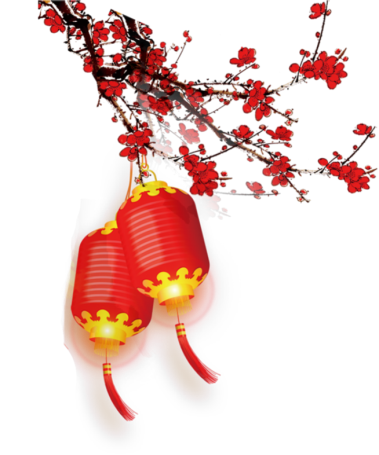 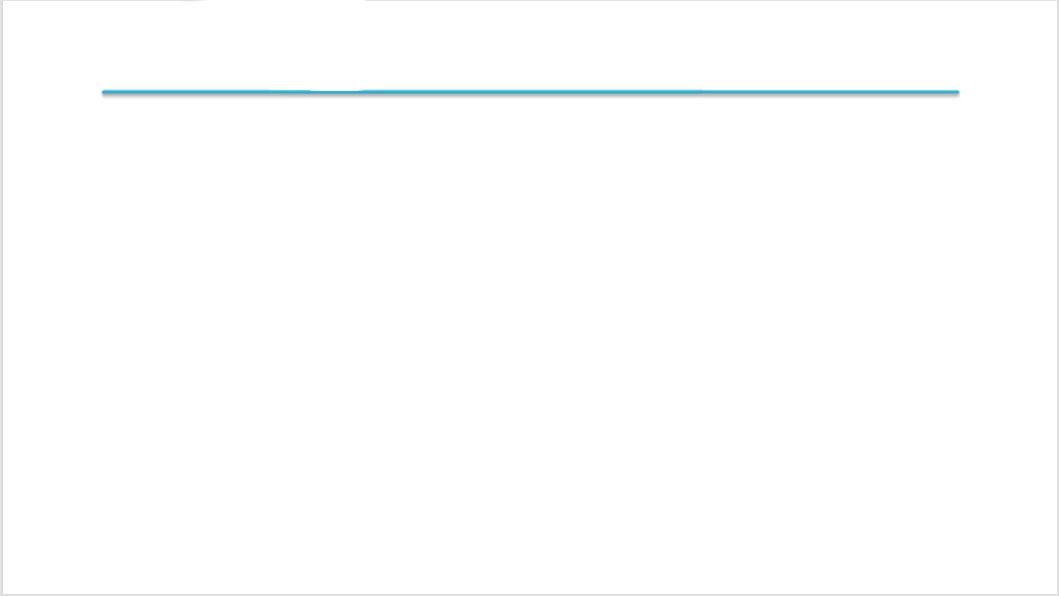 课堂小练习：       
请判断以下作品的调式？
民
族
五
声
调
式
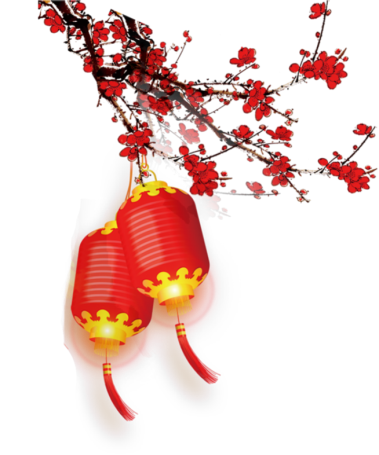 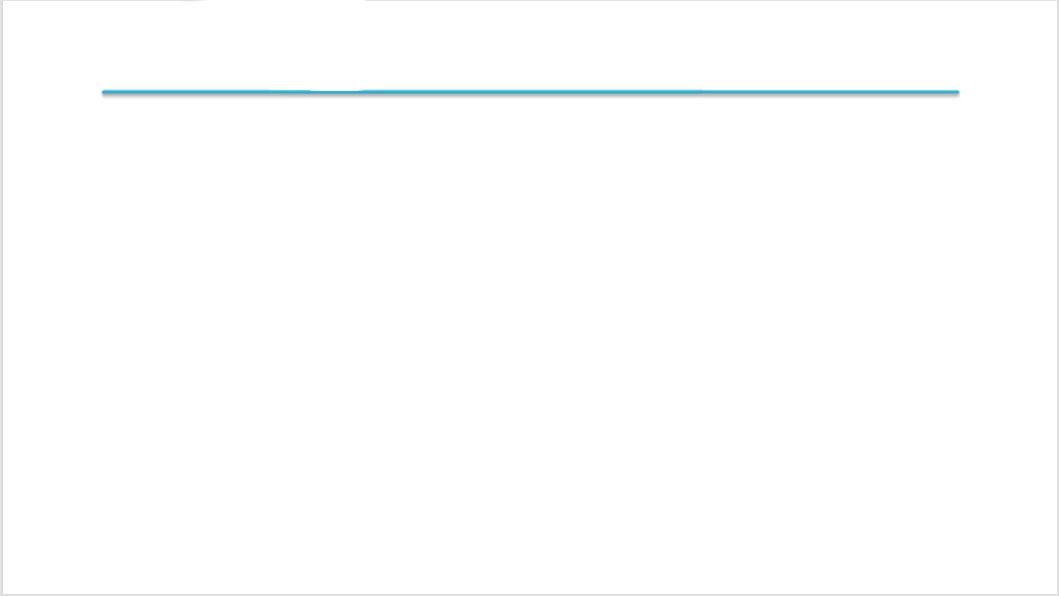 太阳出来喜洋洋
四川民歌
1=D
中板 高亢 乐观地

23  21 |2   30 |12  32 |21  60 | 56  16| 22  60 | 5  60 |16  21| 16  2|  2   —||
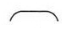 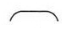 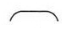 ·
·
·
·
·
·
·
·
·
·
·
·
·
·
·
·
·
·
·
·
·
民
族
五
声
调
式
1、太阳  出来    罗     儿        喜洋  洋 罗      郎  罗          挑起  扁担    郎郎  扯          光   扯        上山  岗罗       郎   罗
2、手里  拿把    罗     儿        开山  斧 罗      郎  罗          不怕  虎豹    郎郎  扯          光   扯        和豺 狼 罗       郎   罗
3、悬崖  峭壁    罗     儿        不希  罕 罗      郎  罗          唱起  歌儿    郎郎  扯          光   扯        忙砍  柴罗       郎   罗
4、走了  一山    罗     儿        又一  山 罗      郎  罗          这山  去了    郎郎  扯          光   扯        那山  来罗       郎   罗
5、只要  我们    罗     儿        多勤  快 罗      郎  罗          不愁  吃来    郎郎  扯          光   扯        不愁  穿罗       郎   罗
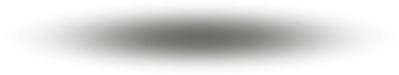 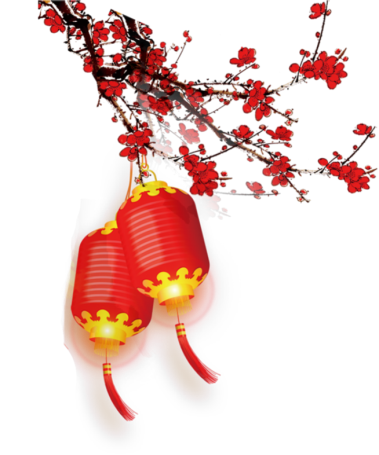 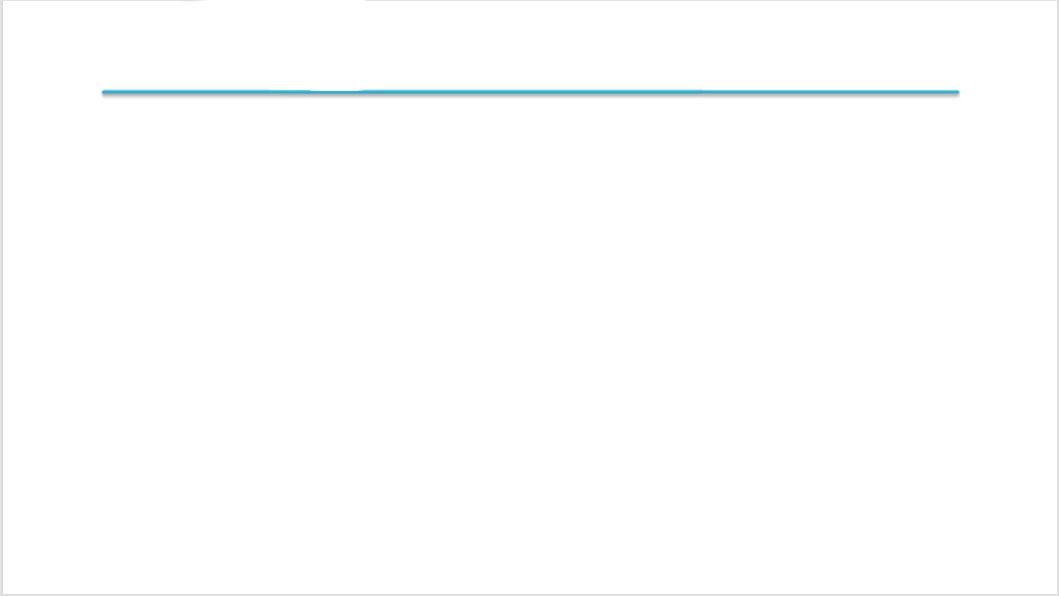 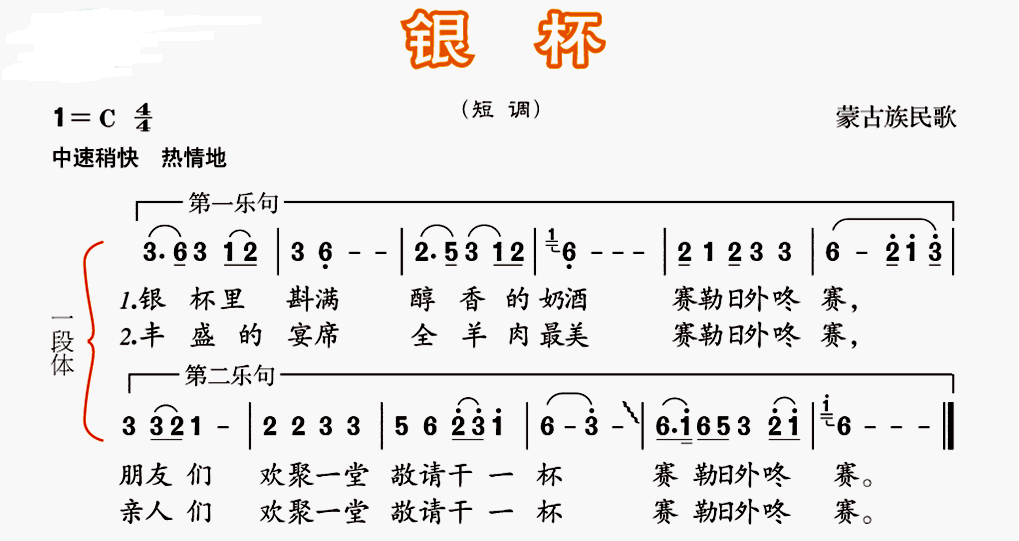 民
族
五
声
调
式
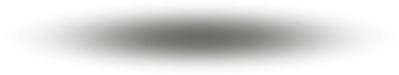